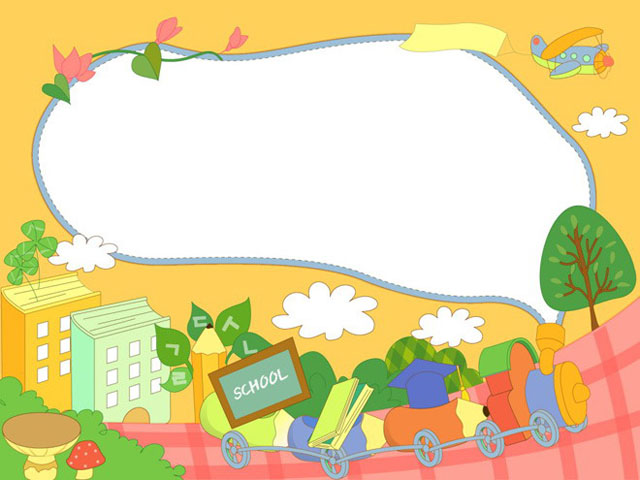 CHÀO MỪNG CÁC CON
ĐẾN VỚI TIẾT HỌC
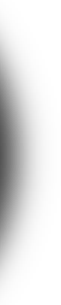 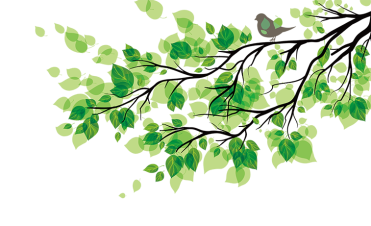 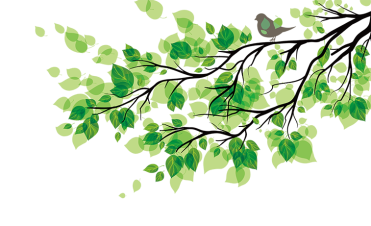 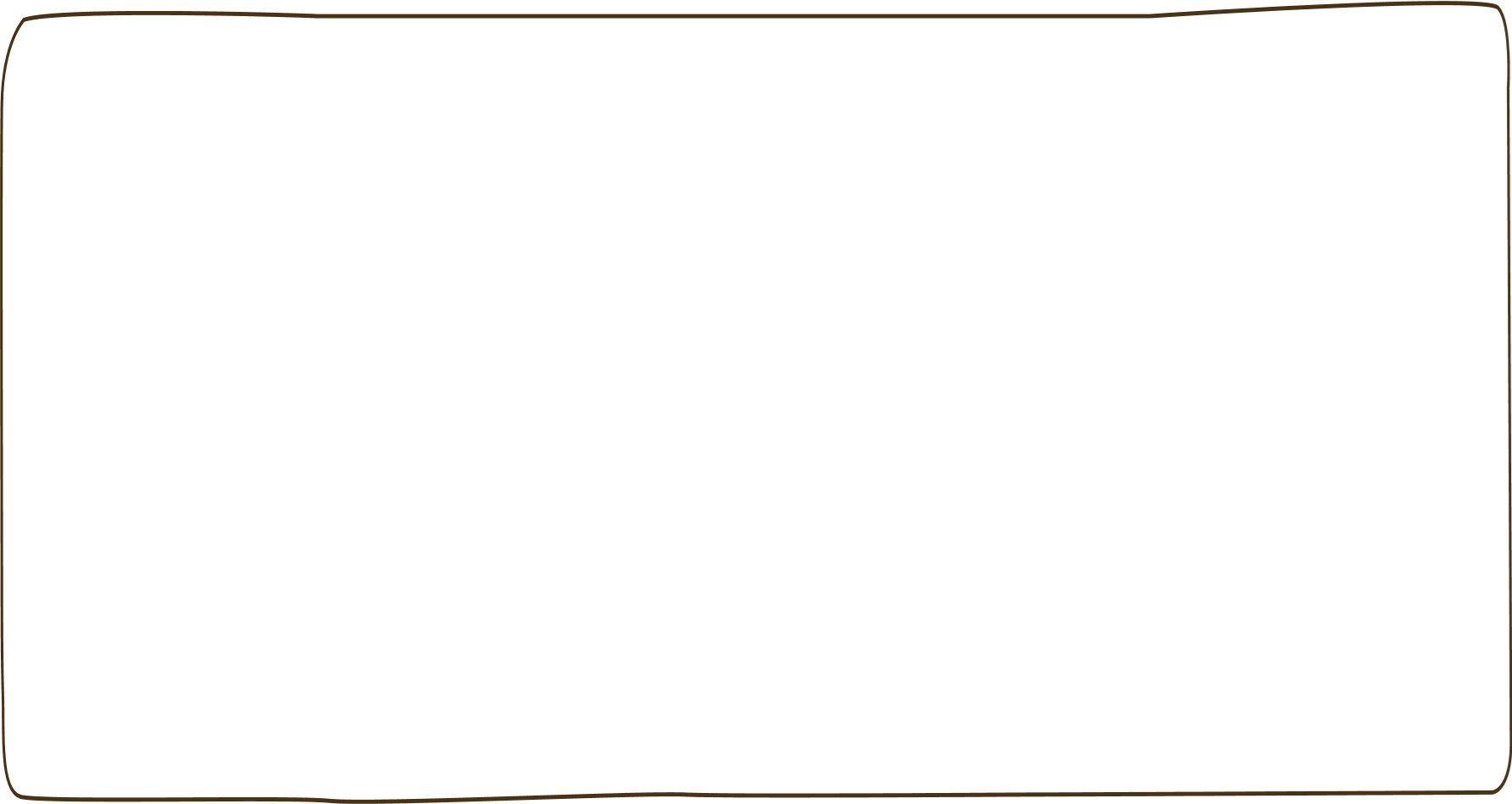 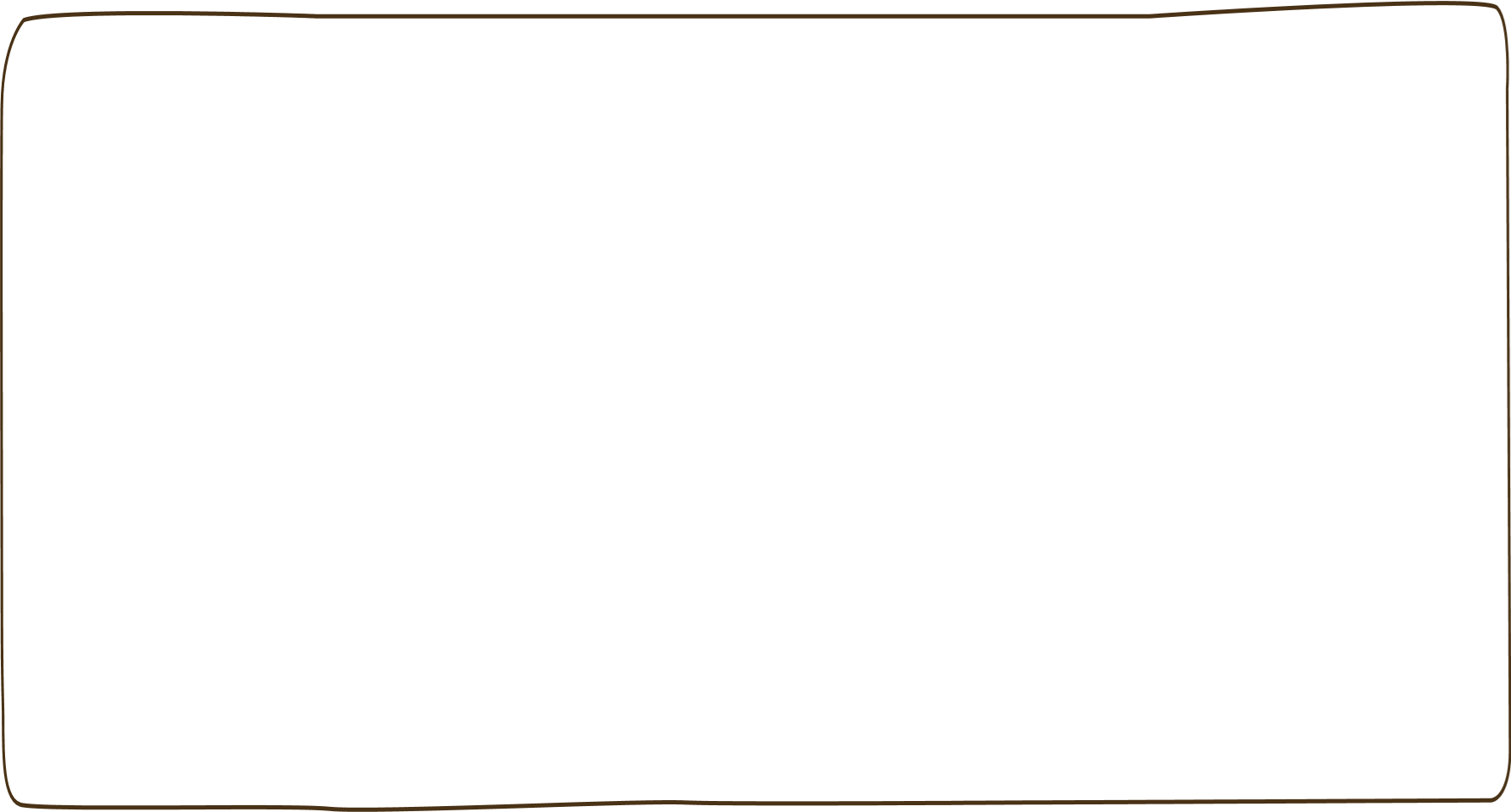 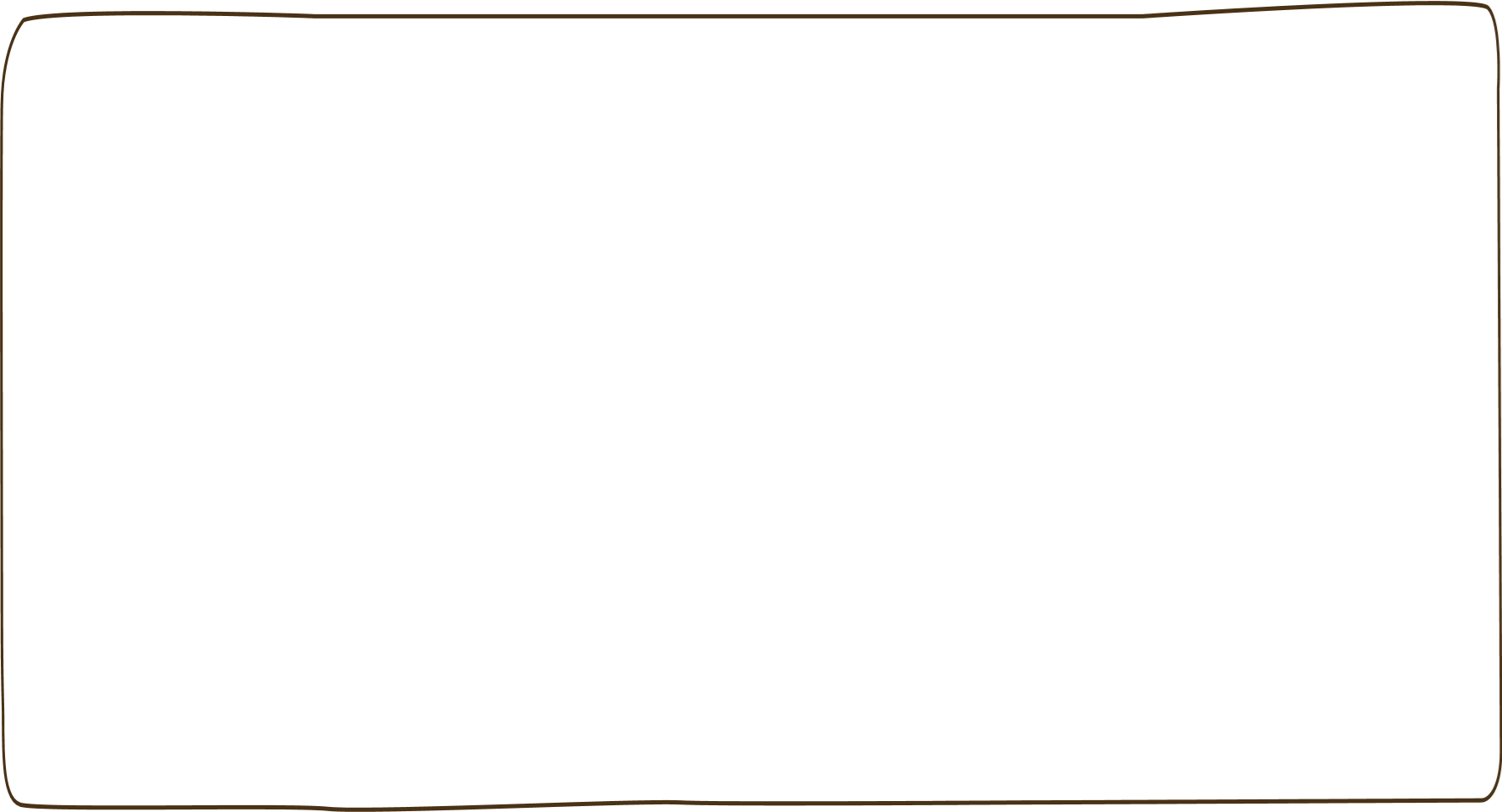 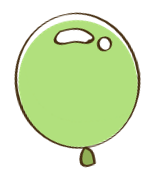 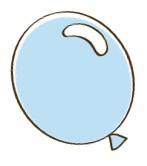 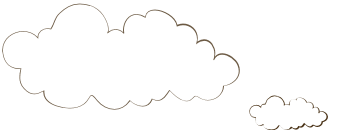 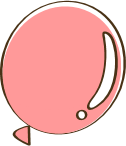 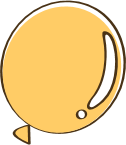 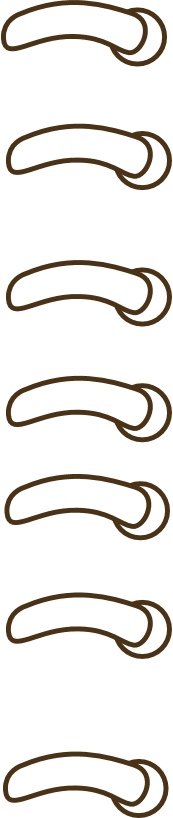 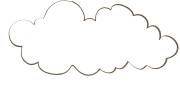 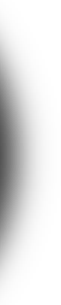 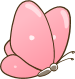 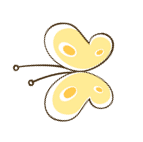 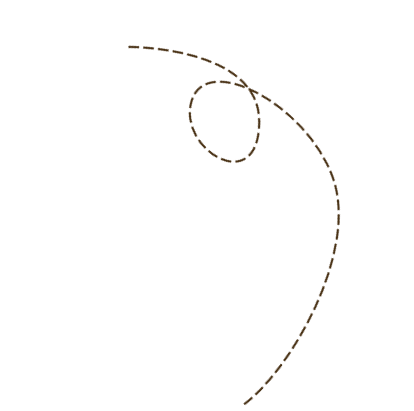 Khởi động
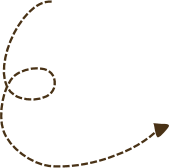 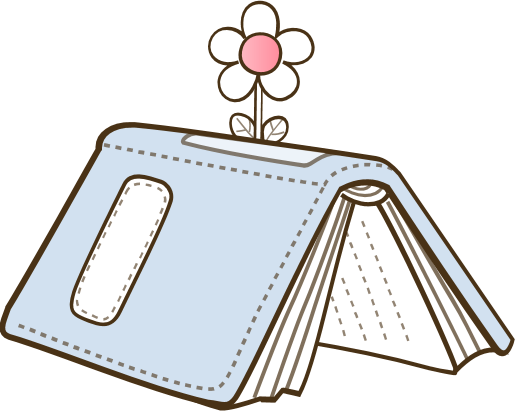 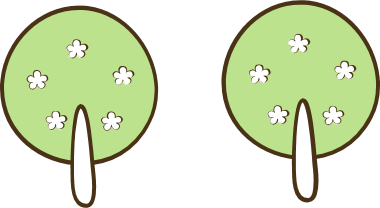 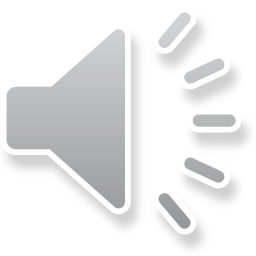 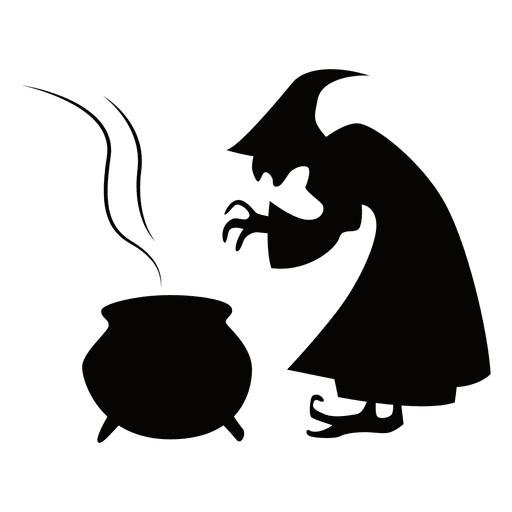 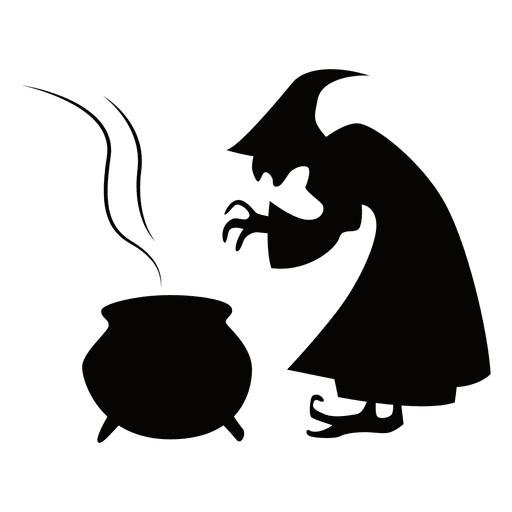 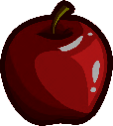 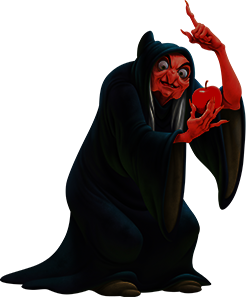 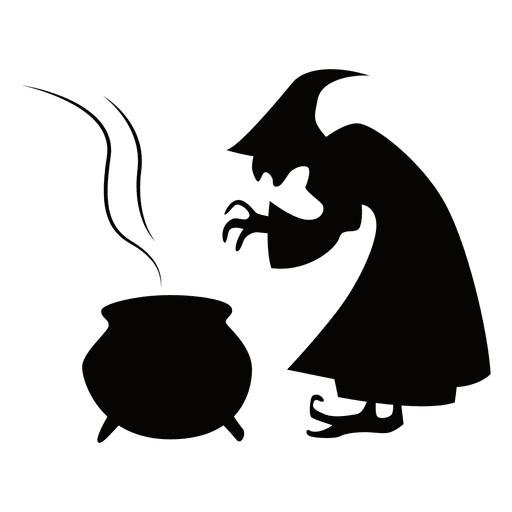 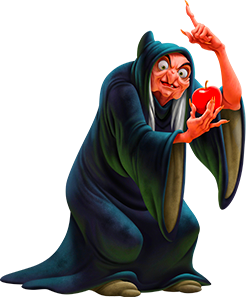 Bạch Tuyết 
Ngươi sẽ chết chắc
Snow White
You will die
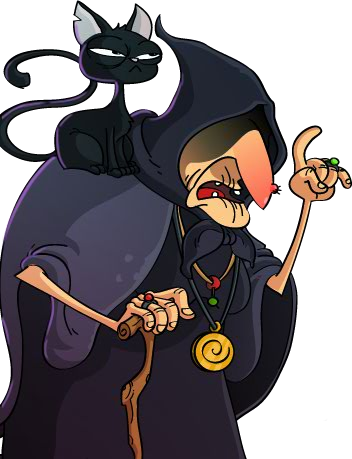 Gọi Bạch Tuyết vào đây cho ta
Call her on here
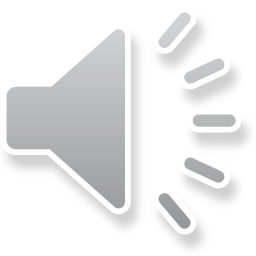 Chỉ có một trái không có độc. Ngươi hãy chọn đi
Choose ! Now
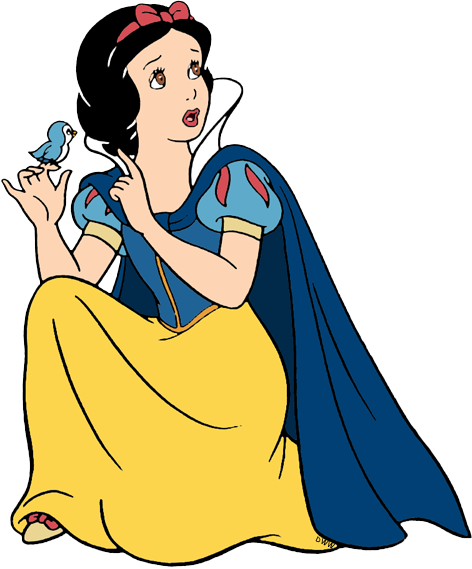 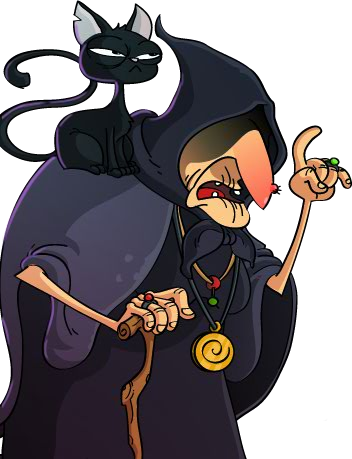 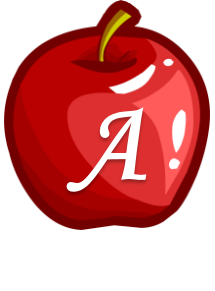 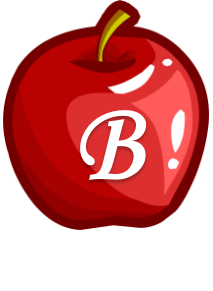 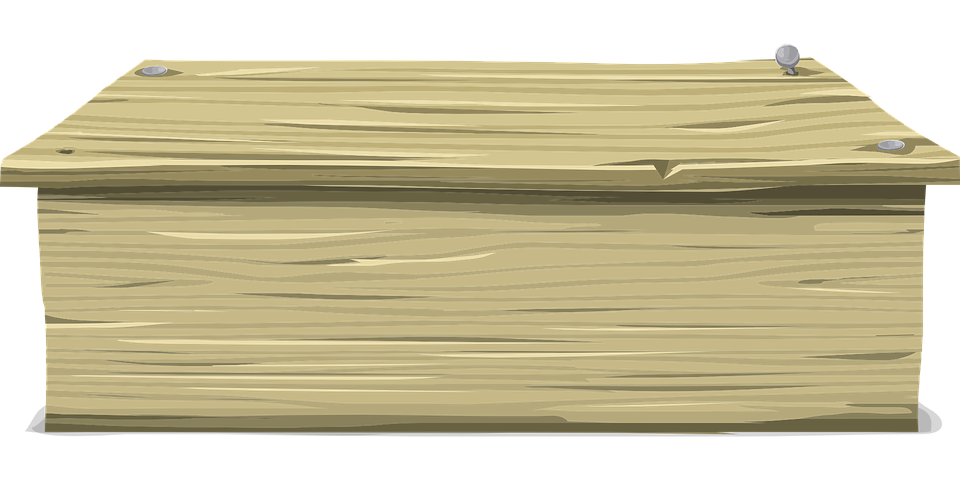 Play
14 - 8 =
A. 6
B. 7
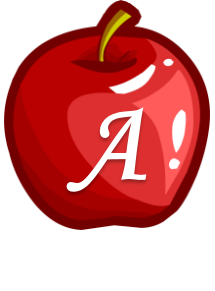 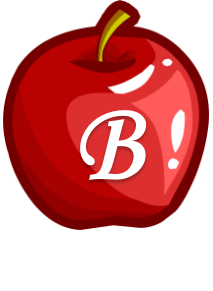 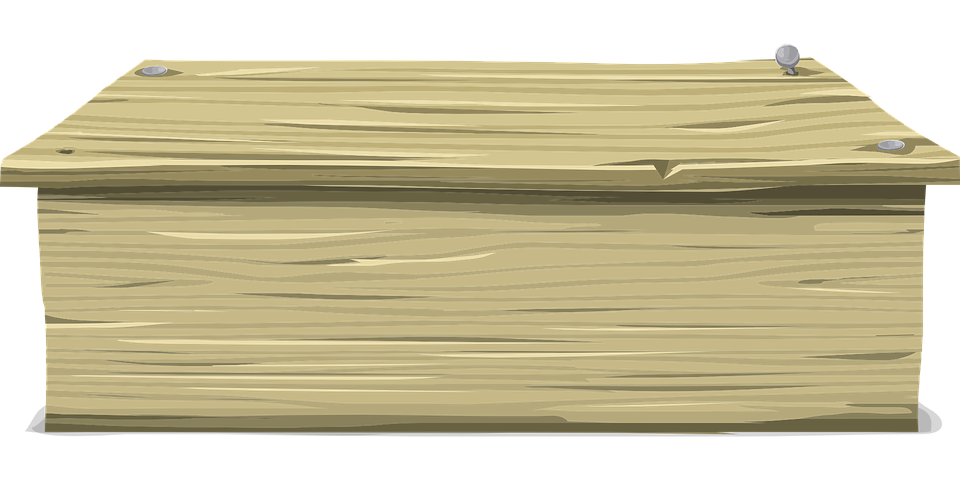 Ngày hôm sau . The next day
4 + 15 =
A. 18
B. 19
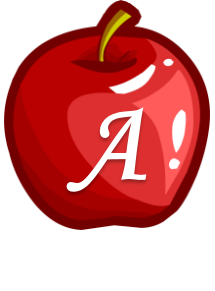 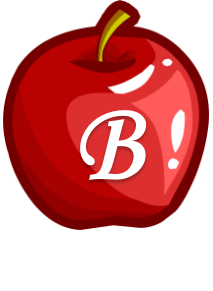 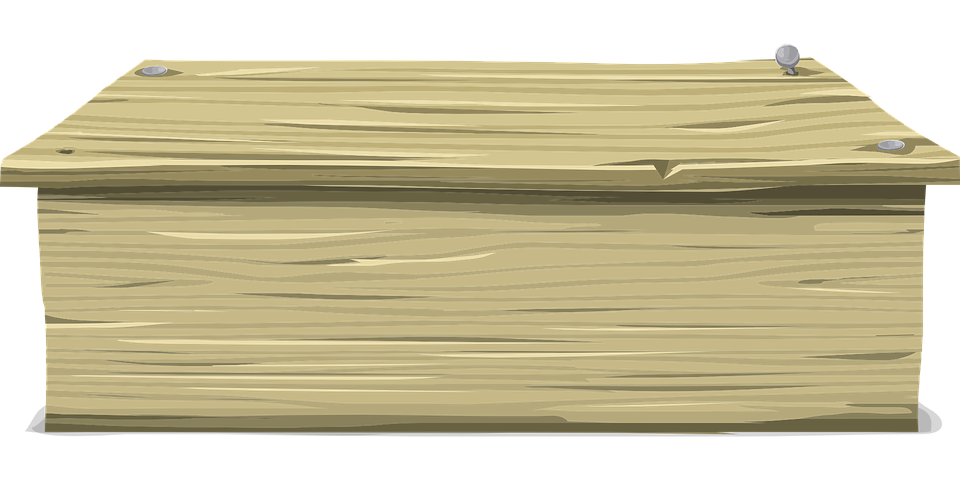 Ngày hôm sau . The next day
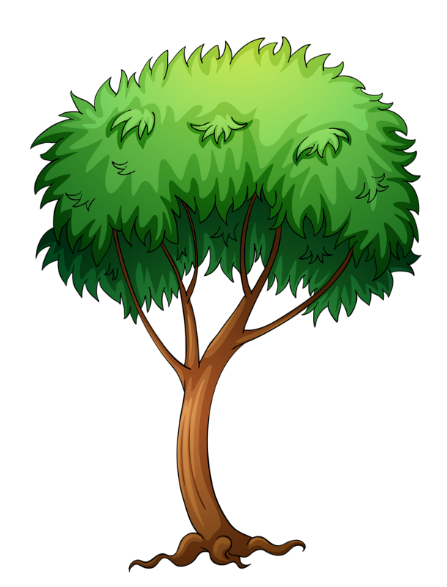 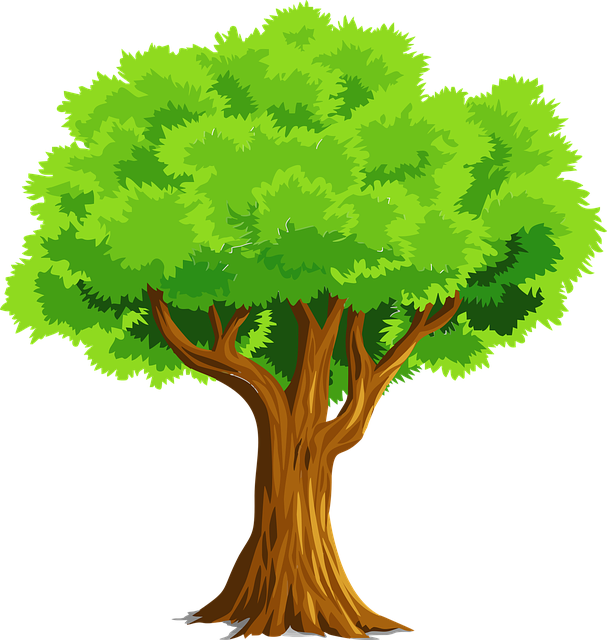 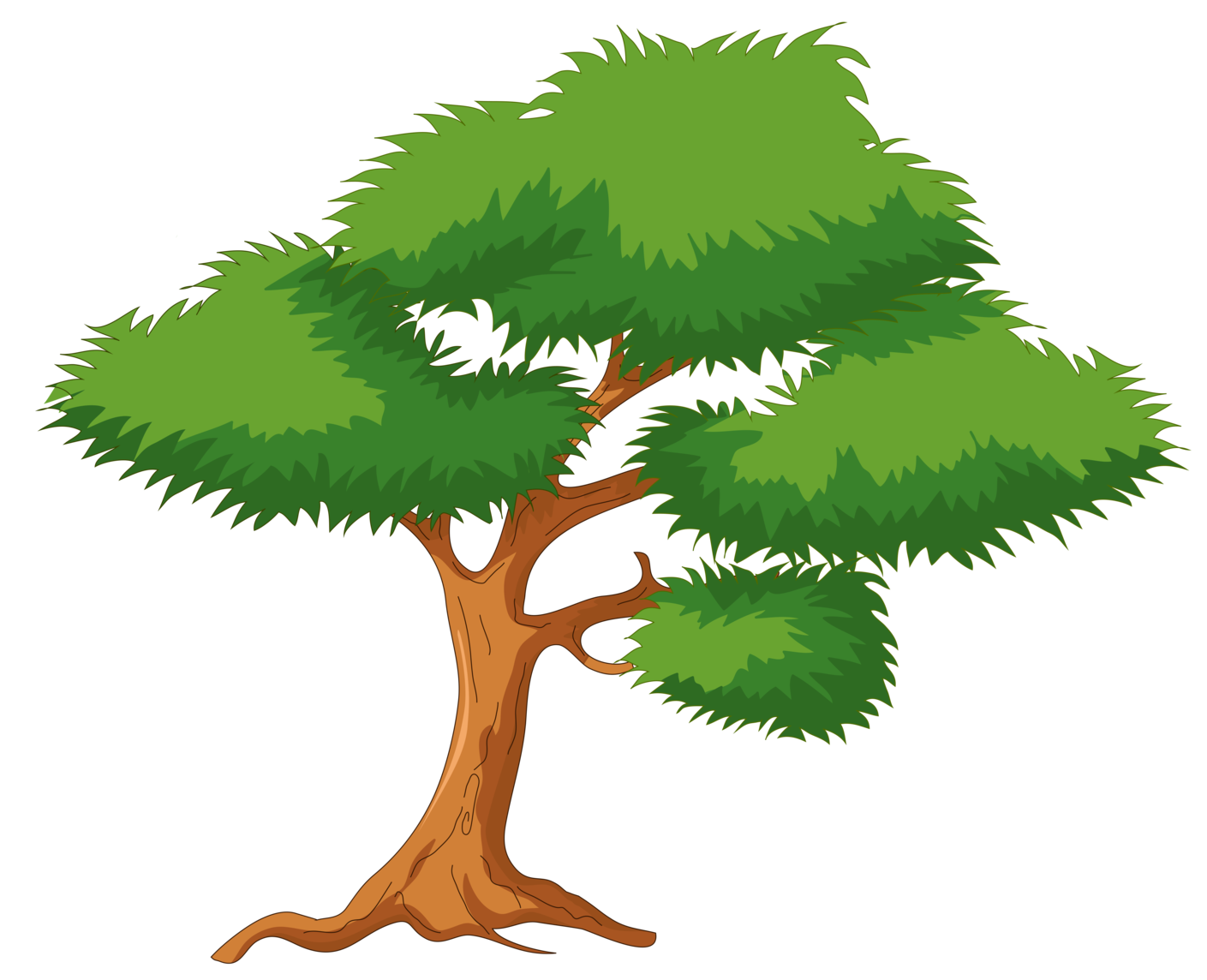 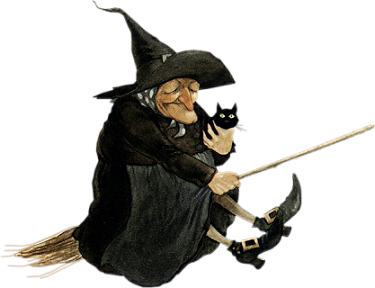 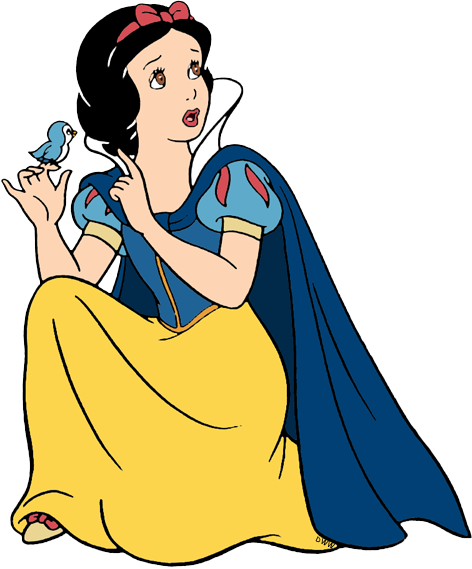 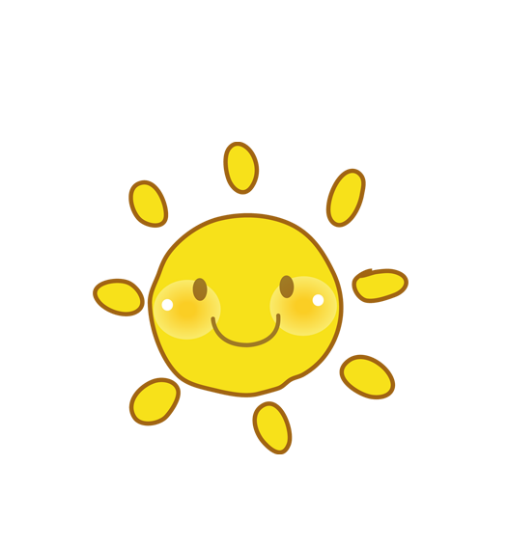 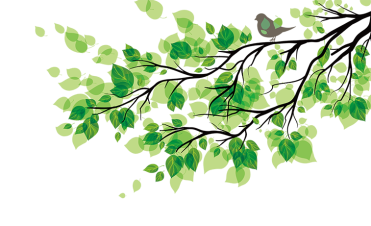 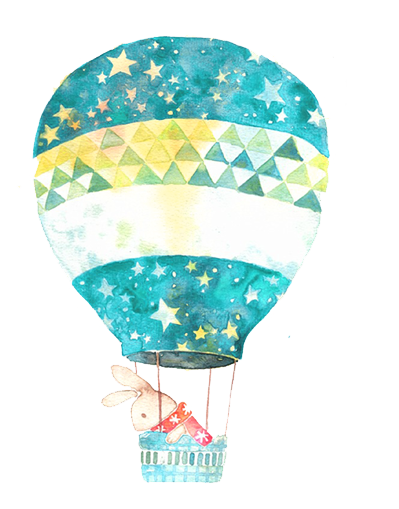 To¸n
Bài 25: Luyện tập.
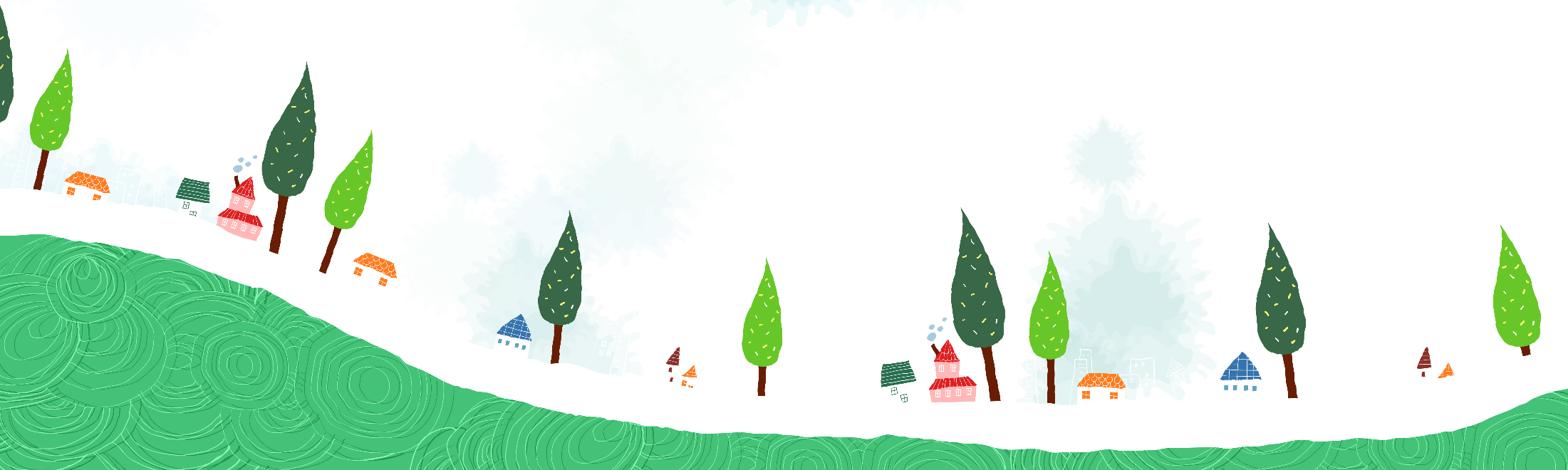 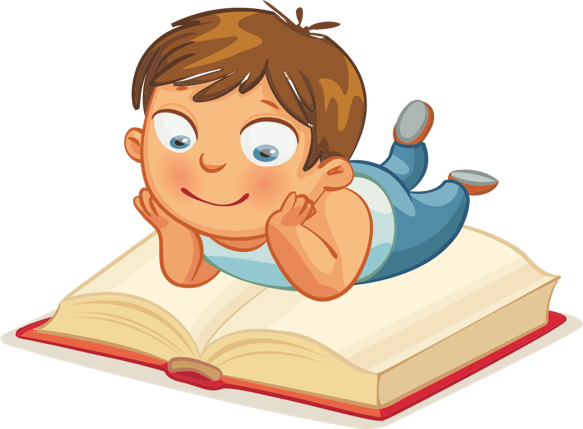 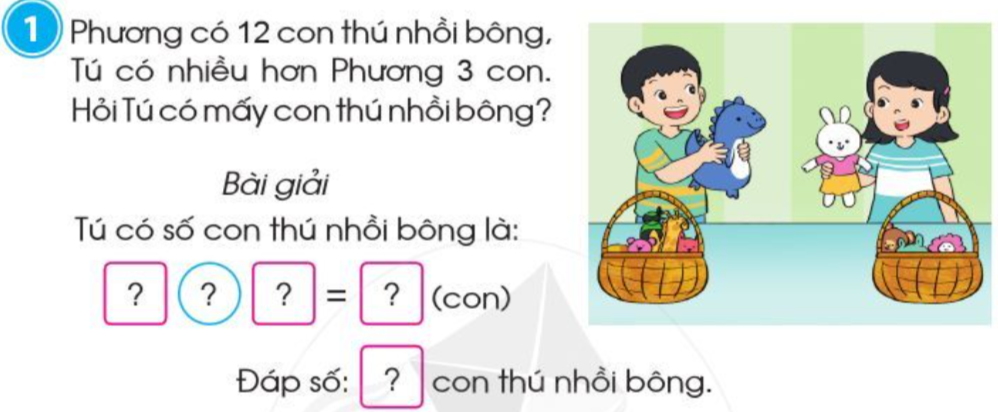 15
+
3
12
15
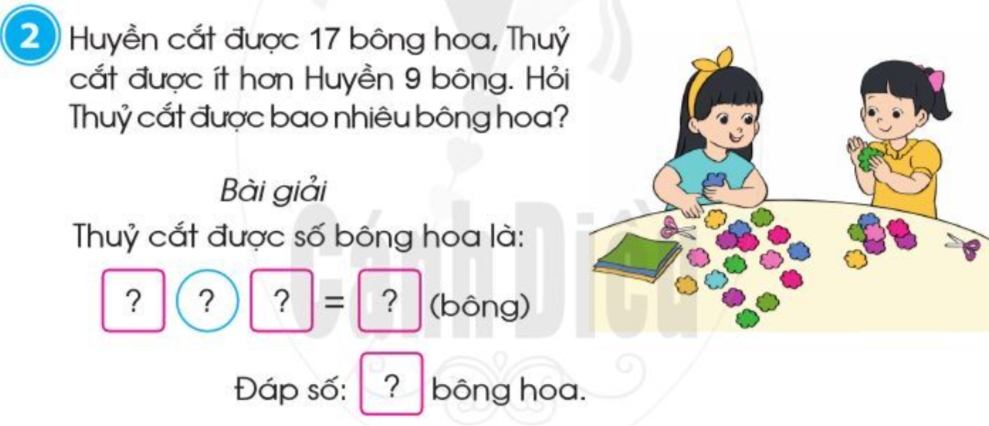 17
-
9
8
8
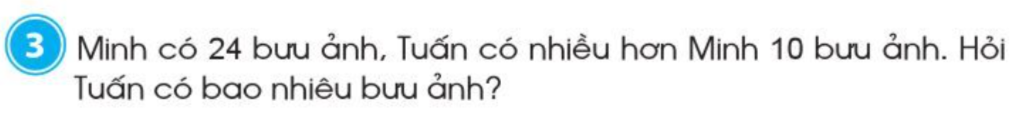 Bài giải
Tuấn có số bưu ảnh là:
24 + 10 = 34 (bưu ảnh)
Đáp số: 34 bưu ảnh
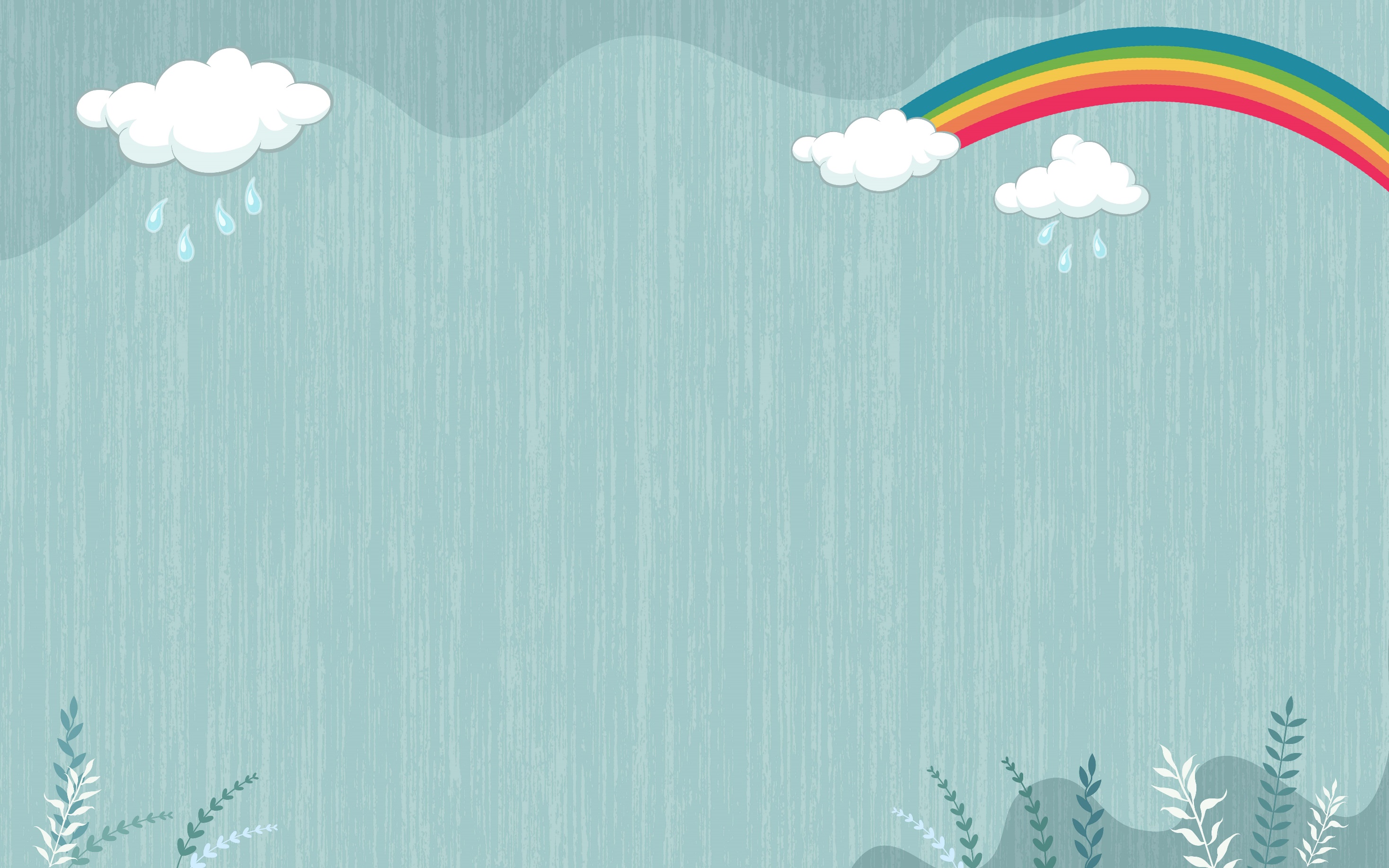 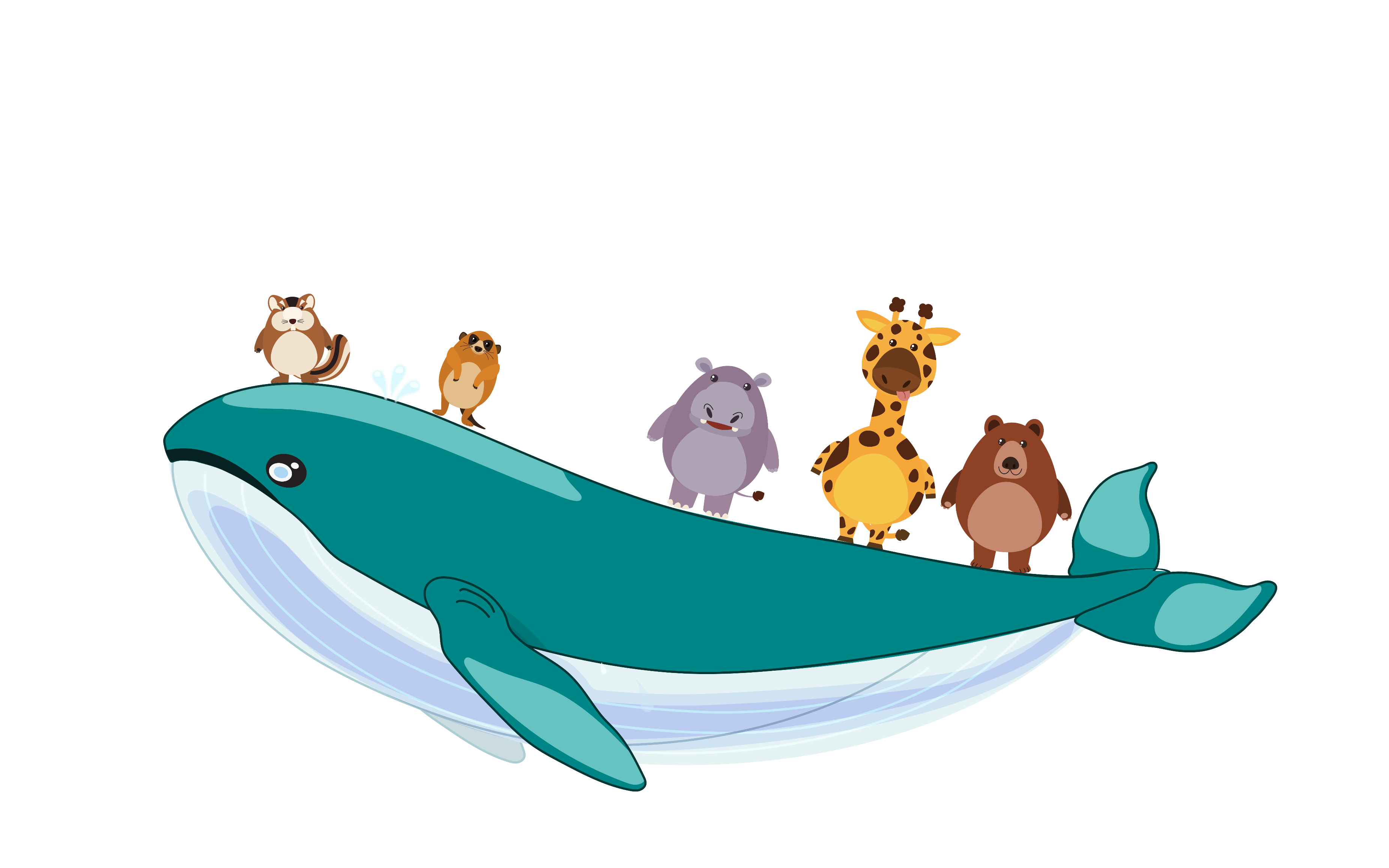 HẸN GẶP LẠI